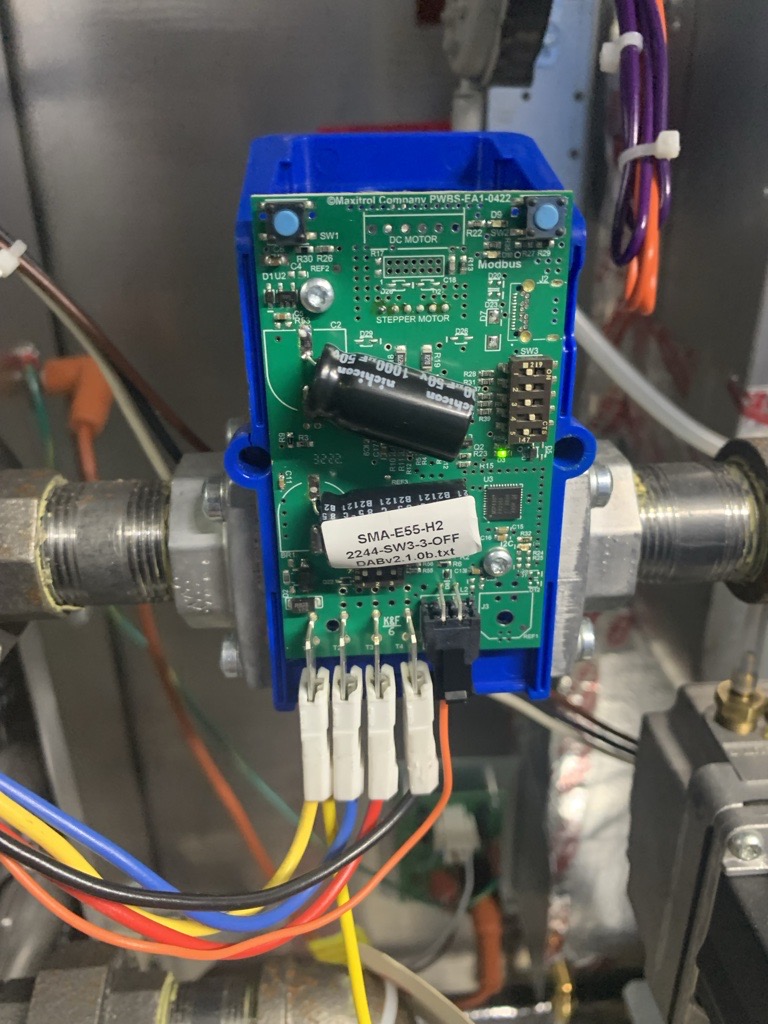 Maxitrol EXA E55 – VAL20616
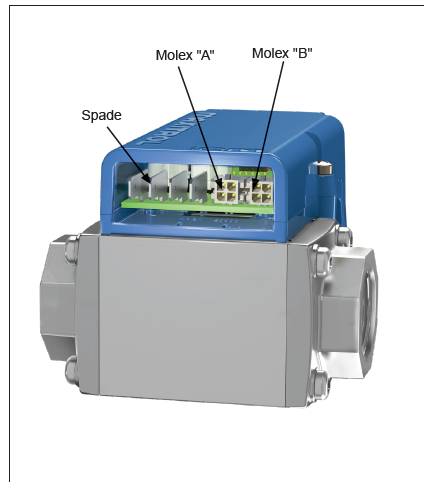 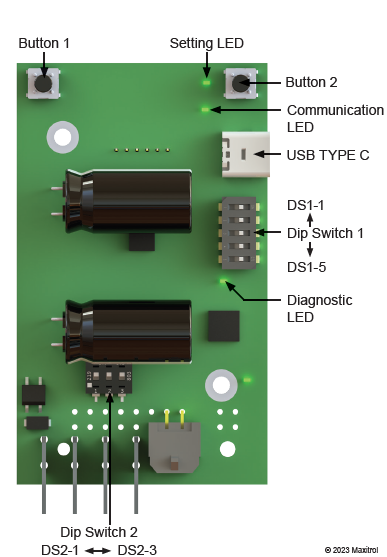 Orange
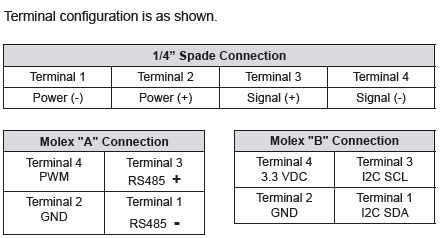 Orange
Black
Yellow
Blue
Red
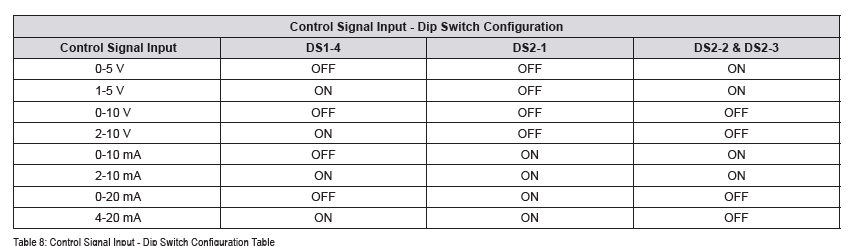